KHỞI ĐỘNG
Một xe máy khởi hành tử một địa điểm ở Hà Nội đi Thanh Hóa lúc 6 giờ với vận tốc 40 km/h. Sau đó 1 giờ, một ô tô cũng xuất phát từ điểm khởi hành của xe máy để đi Thanh Hóa với vận tốc 60 km/h và đi cùng tuyến đường với xe máy. Hỏi vào lúc mấy giờ thì ô tô đuổi kịp xe máy?
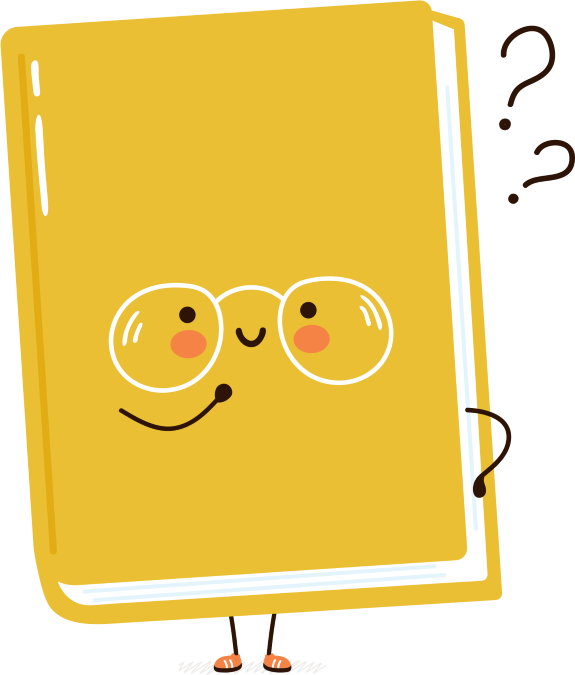 CHƯƠNG VII. PHƯƠNG TRÌNH BẬC NHẤT VÀ HÀM SỐ BẬC NHẤT
BÀI 26. GIẢI BÀI TOÁN BẰNG CÁCH LẬP PHƯƠNG TRÌNH
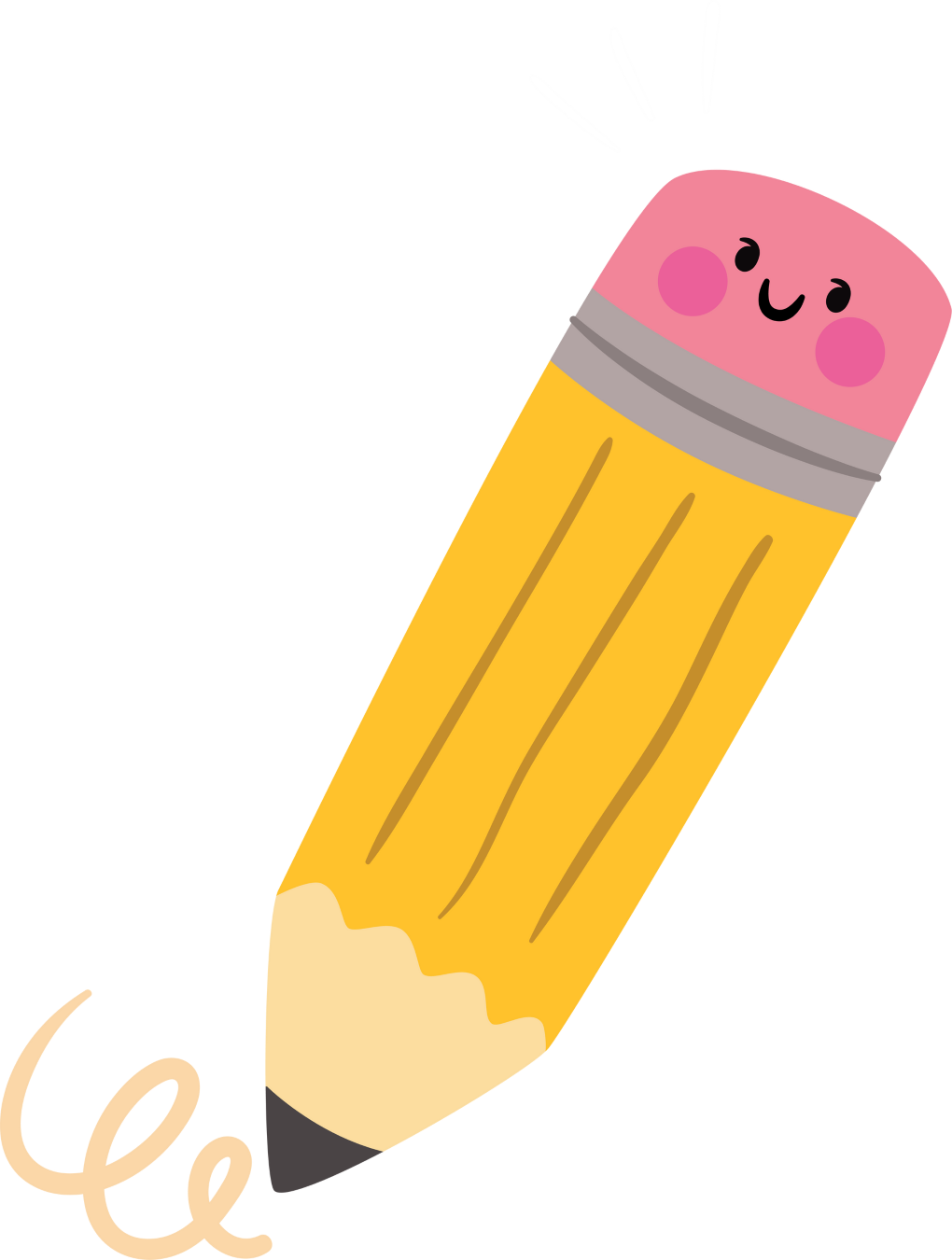 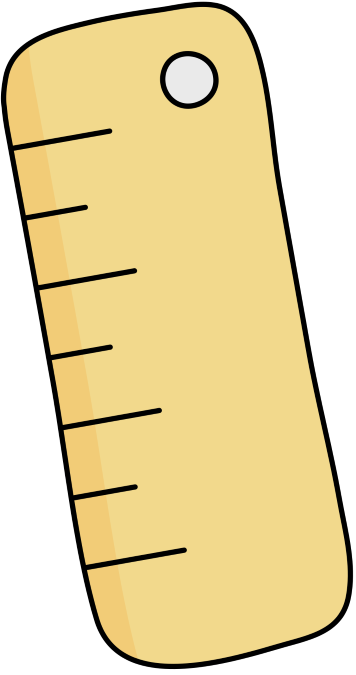 Giải bài toán bằng cách lập phương trình
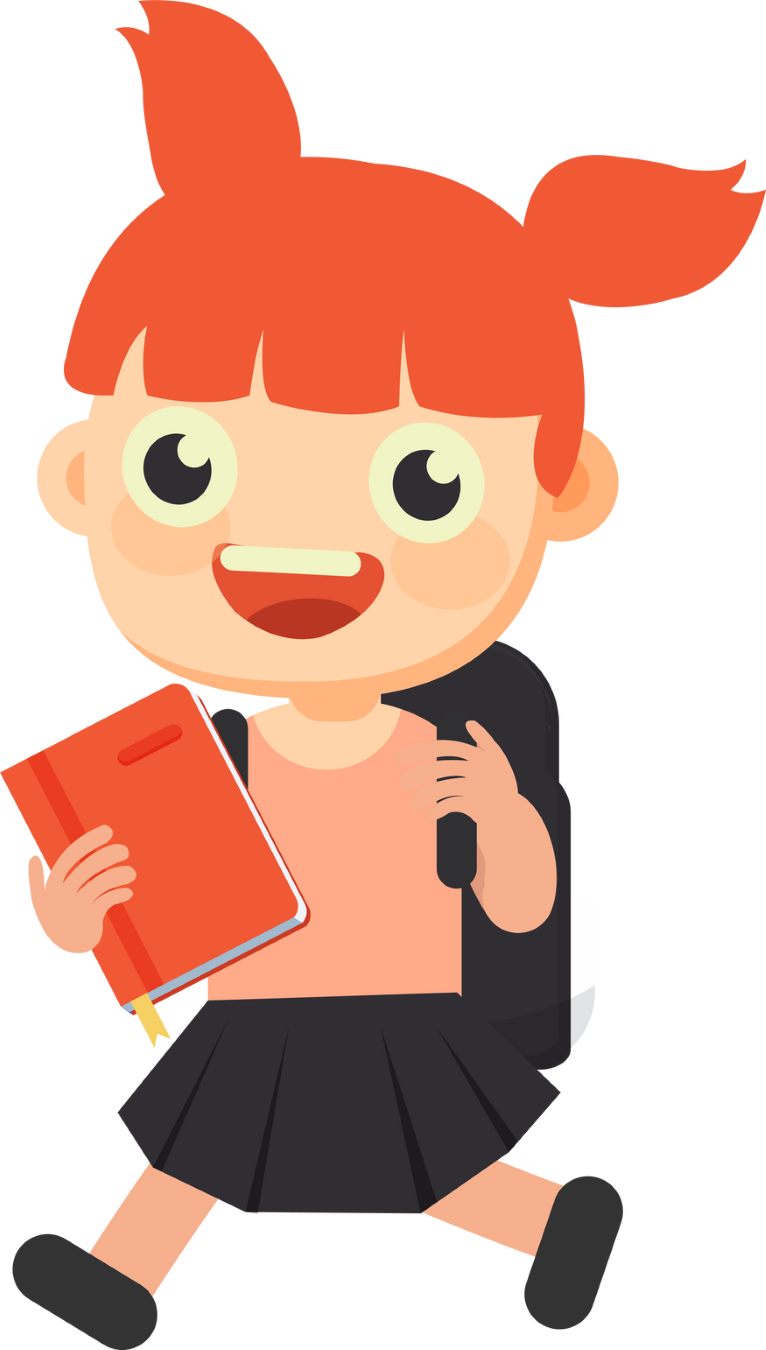 Xét bài toán mở đầu
HĐ 1
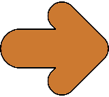 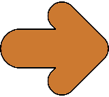 HĐ 2
Xét bài toán mở đầu
HĐ 3
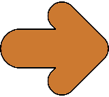 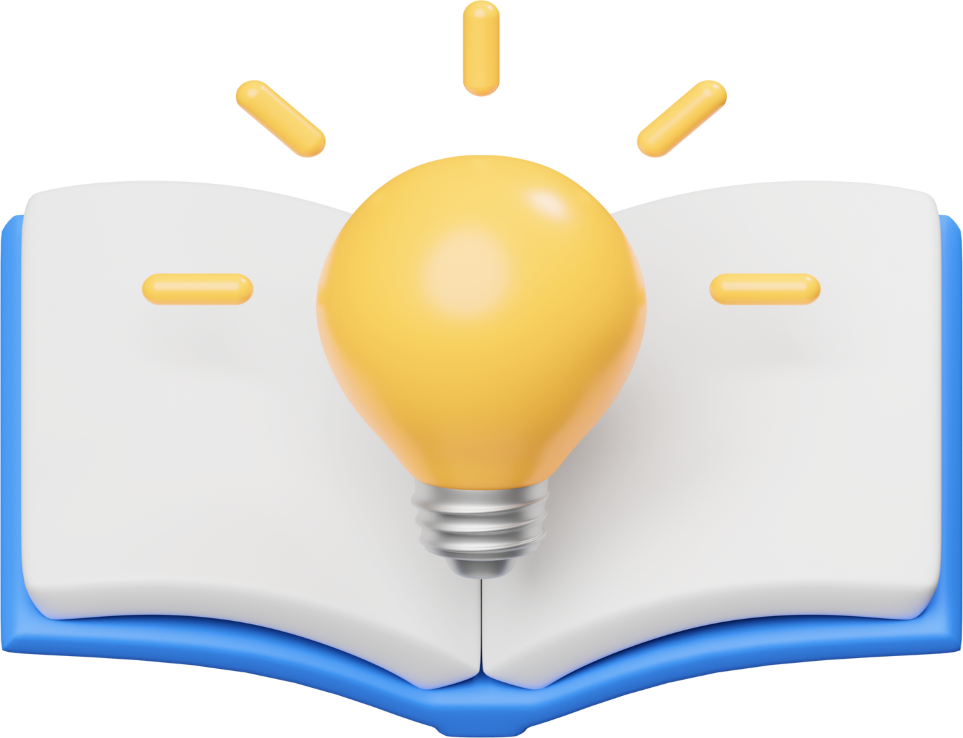 Các bước giải một bài toán bằng cách lập phương trình
Bước 1. Lập phương trình:
Chọn ẩn số và đặt điều kiện thích hợp cho ẩn số;
Biểu diễn các đại lượng chưa biết theo ẩn và các đại lượng đã biết;
Lập phương trình biểu thị mỗi quan hệ giữa các đại lượng.
Bước 2. Giải phương trình
Bước 3. Trả lời: Kiểm trả xem trong các nghiệm của phương trình, nghiệm nào thỏa mãn điều kiện của ẩn, nghiệm nào không, rồi kết luận.
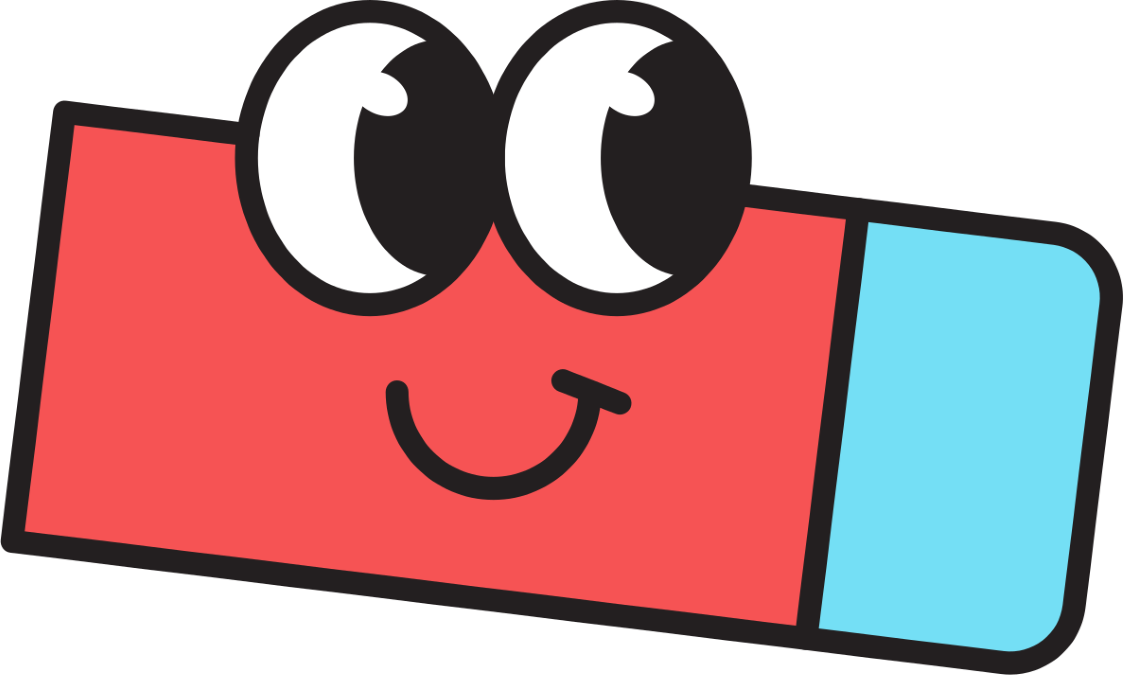 Cô Hương đầu tư 500 triệu đồng vào hai khoản: mua trái phiếu doanh nghiệp với lãi suất 8% một năm và mua trái phiếu chính phủ với lãi suất 5% một năm. Cuối năm cô Hương nhận được 35,5 triệu đồng tiền lãi. Hỏi cô Hương đã đầu tư vào mỗi khoản bao nhiêu tiền?
Ví dụ 1:
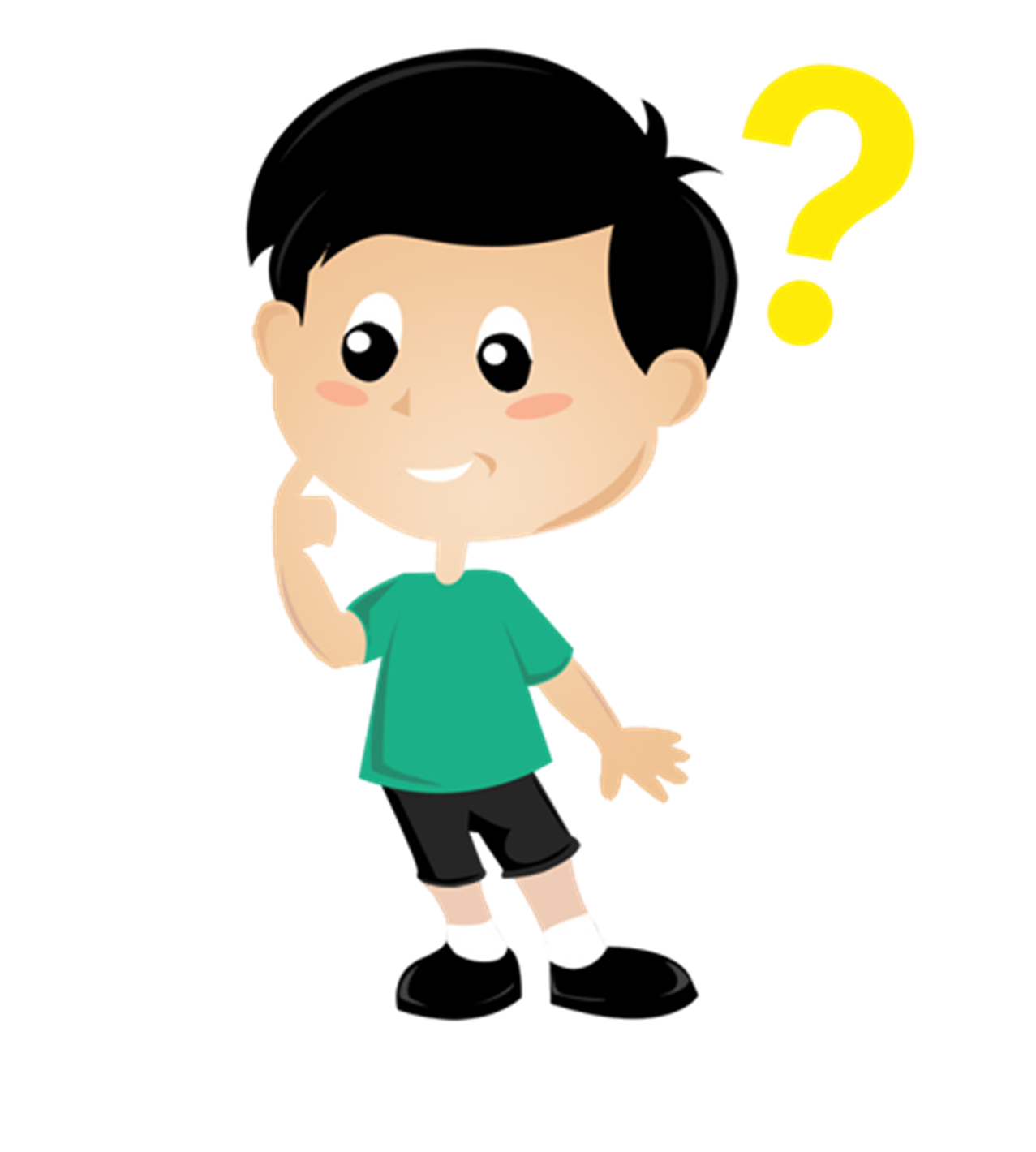 Giải
Giải
Ví dụ 2:
Giải
Giải
Luyện tập
Bác Mai đi siêu thị mua một mặt hàng đang có chương trình khuyến mại giảm giá 20%. Vì có thẻ khách hàng thân thiết của siêu thị nên bác được giảm thêm 5% trên giá đã giảm, do đó bác Mai chỉ phải trả 380 nghìn đồng cho mặt hàng đó. Hỏi giá ban đầu của mặt hàng đó nếu không khuyến mại là bao nhiêu?
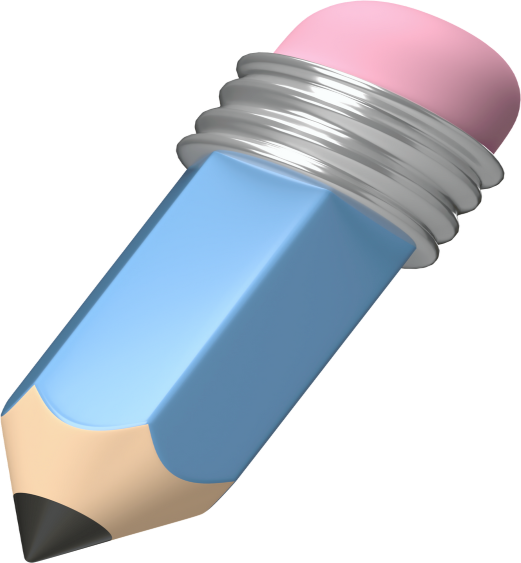 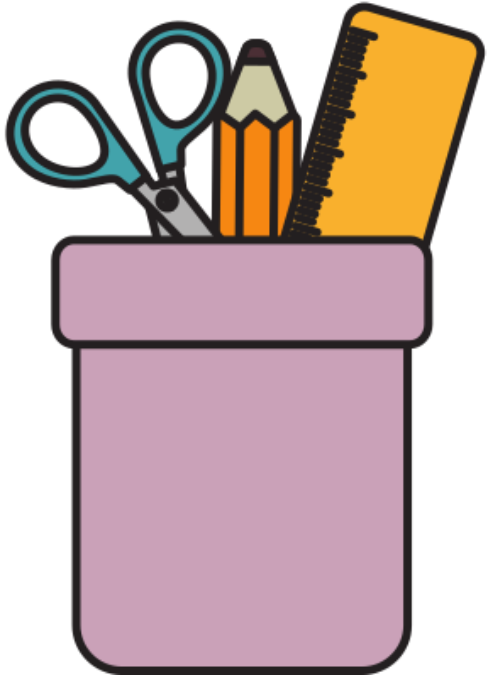 Giải
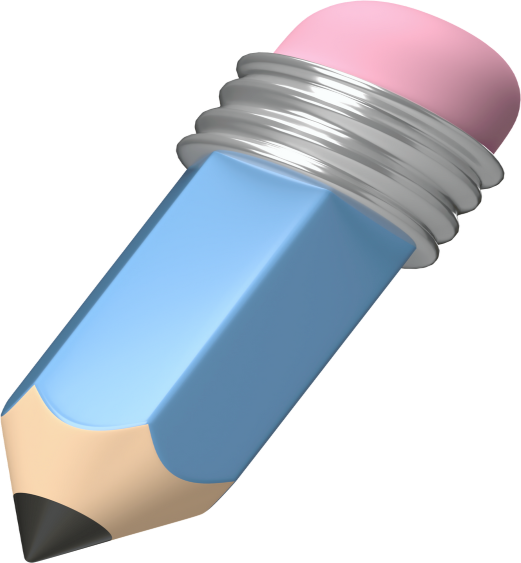 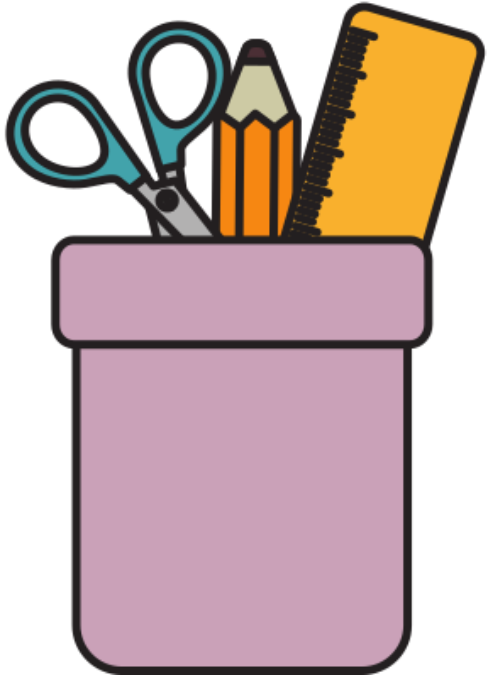 TRANH LUẬN
Xét bài toán sau:
“Một xe máy khởi hành từ Hà Nội đi Hải Phòng với vận tốc 40 km/h. Sau đó 20 phút, trên cùng tuyến đường đó, một ô tô xuất phát từ Hải Phòng đi Hà Nội với vận tốc 60 km/h. Biết quãng đường từ Hà Nội đến Hải Phòng dài khoảng 120 km. Hỏi sau bao lâu, kể từ khi xe máy khởi hành thì hai xe gặp nhau?”
Để giải bài toán này, hai bạn Vuông và Tròn chọn ẩn như sau:
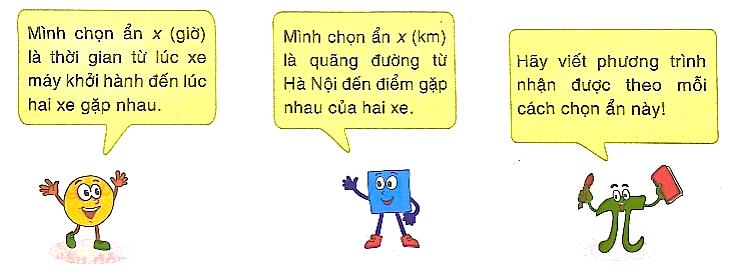 Theo em, trong hai cách chọn ẩn của Vuông và Tròn, cách nào sẽ cho lời giải ngắn gọn hơn?
Giải
Giải
Giải
Sau              thì hai xe gặp nhau.
LUYỆN TẬP
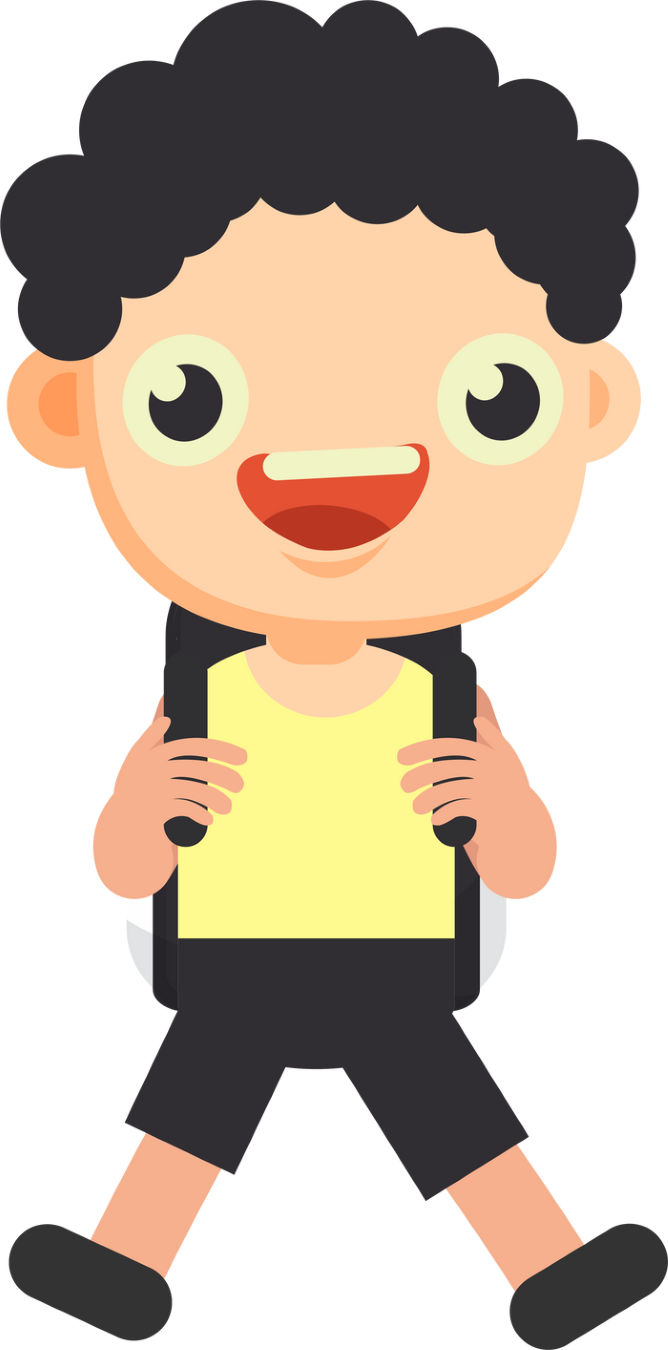 GIÚP ONG VỀ TỔ
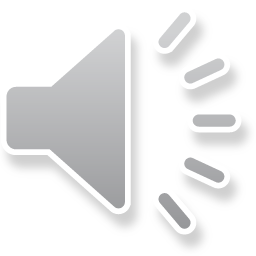 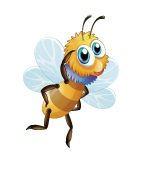 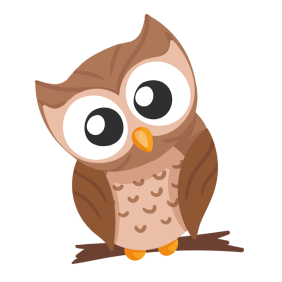 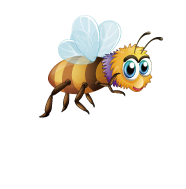 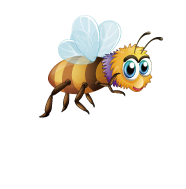 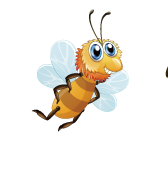 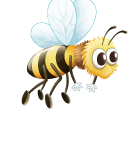 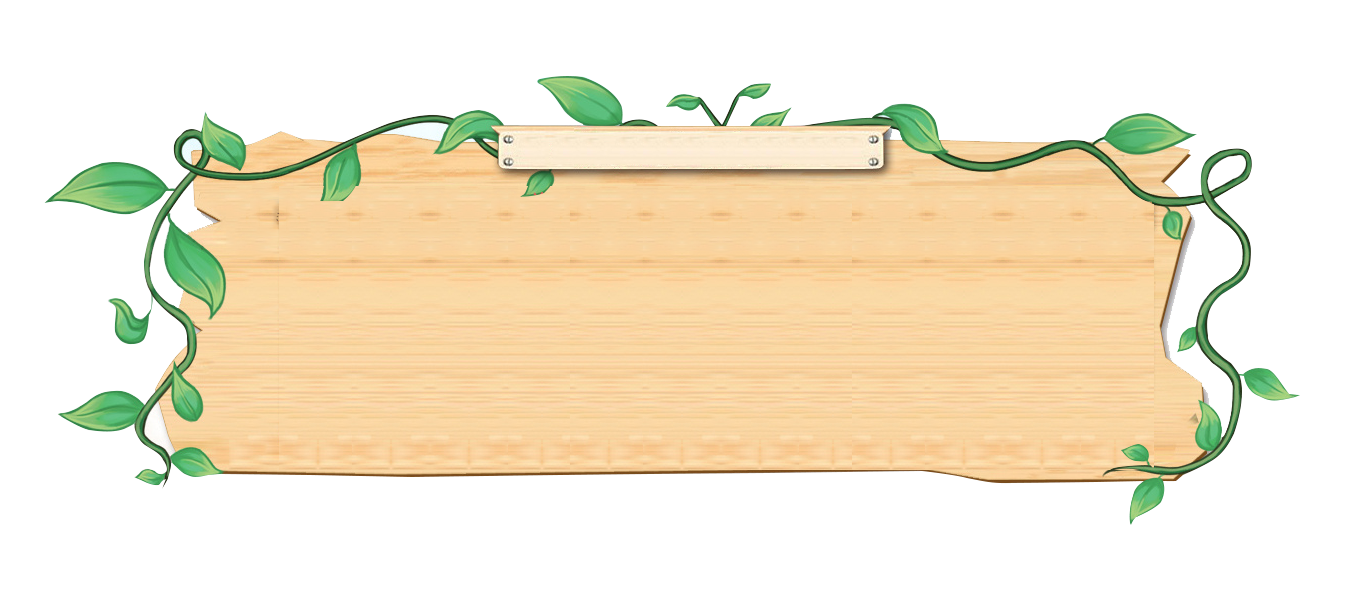 Câu 1. Xe thứ hai đi chậm hơn xe thứ nhất 15 km/h. Nếu gọi vận tốc xe thứ hai là x (km/h) thì vận tốc xe thứ nhất là:
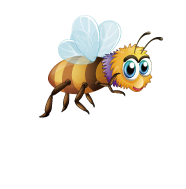 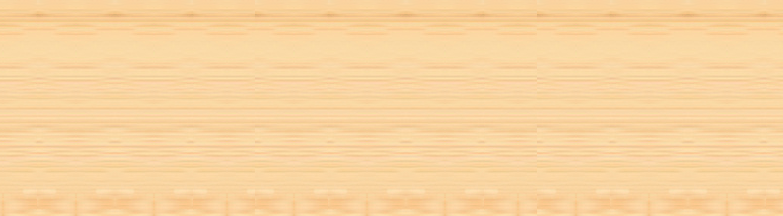 x – 15 (km/h)
A
HẾT GIỜ
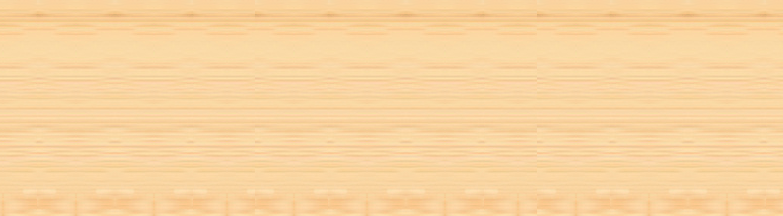 B
15x (km/h)
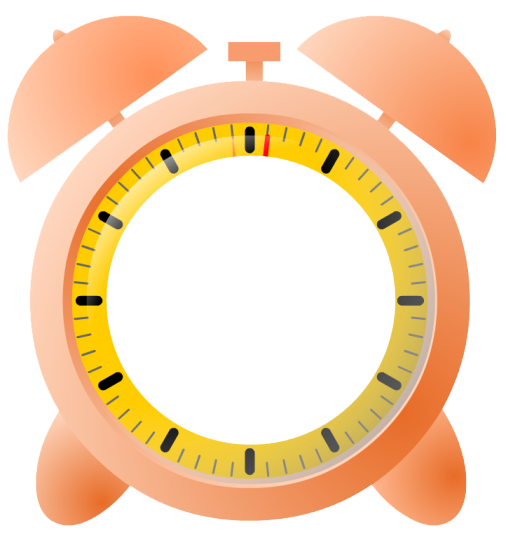 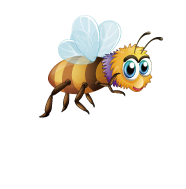 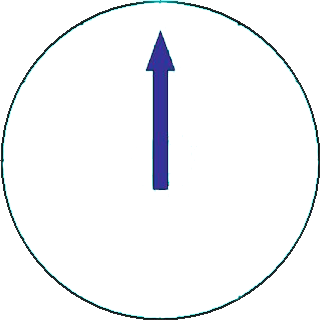 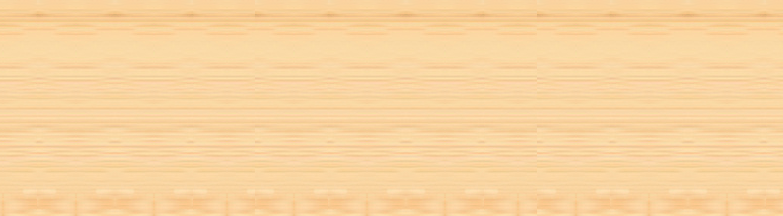 C
x + 15 (km/h)
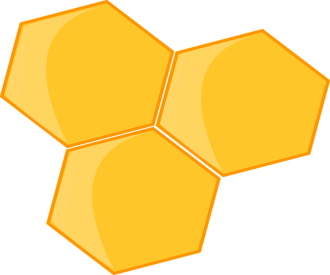 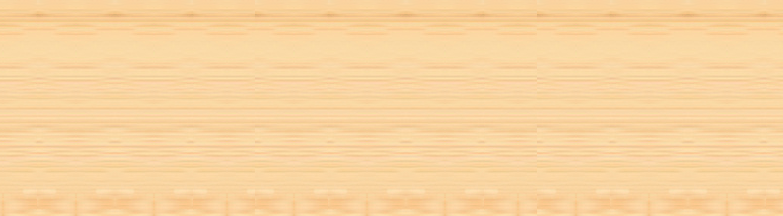 D
15 ∶ x (km/h)
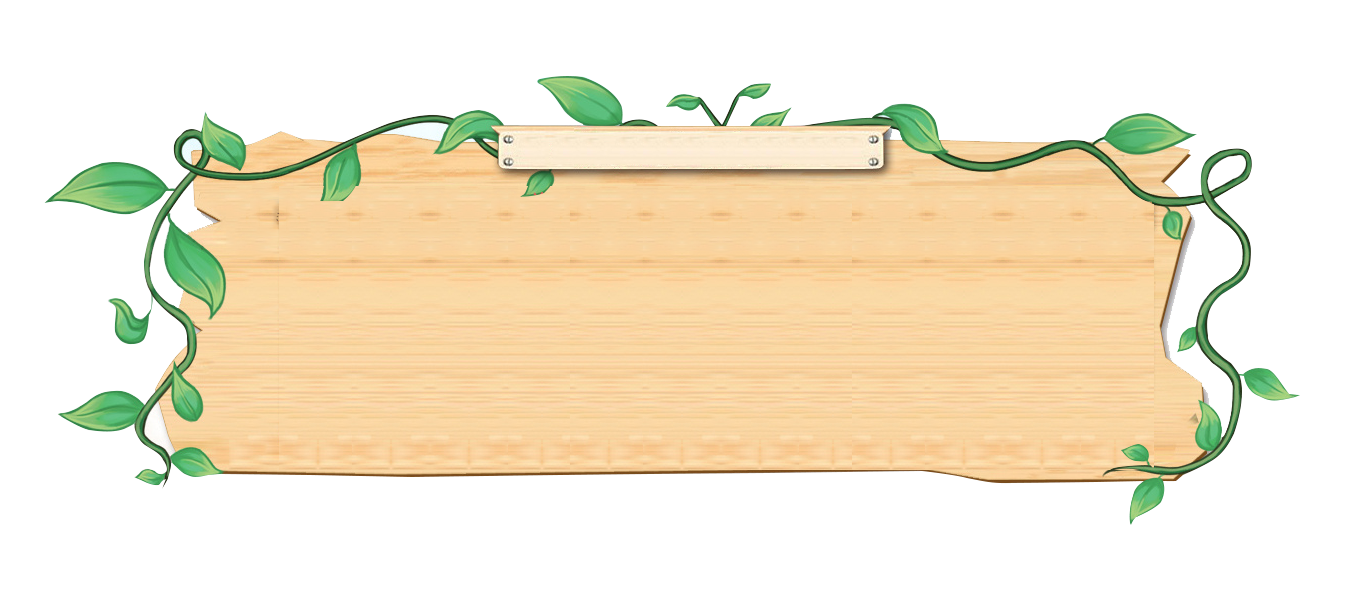 Câu 2. Xe máy và ô tô cùng đi trên một con đường, biết vận tốc của xe máy là x (km/h) và mỗi giờ ô tô lại đi nhanh hơn xe máy 20 km. Công thức tính vận tốc ô tô là:
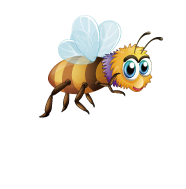 x – 20 (km/h)
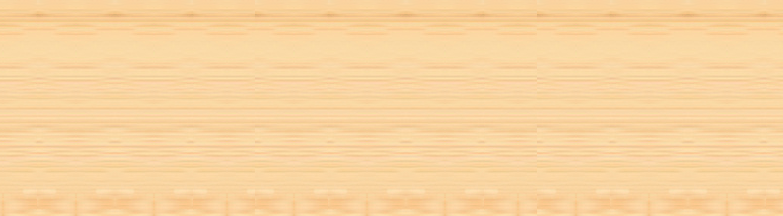 A
HẾT GIỜ
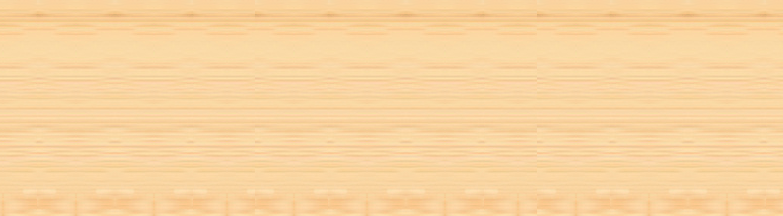 20x (km/h)
B
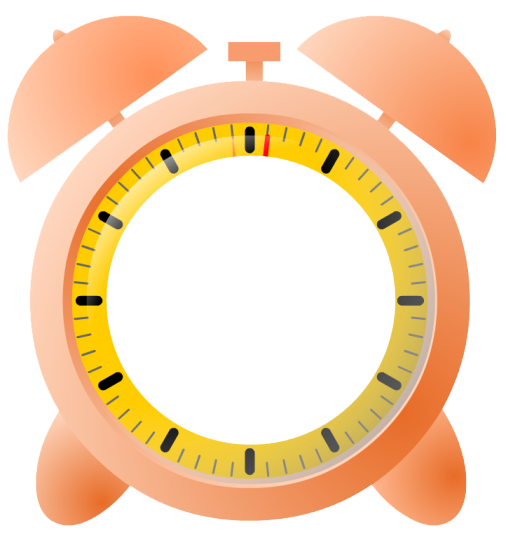 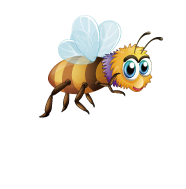 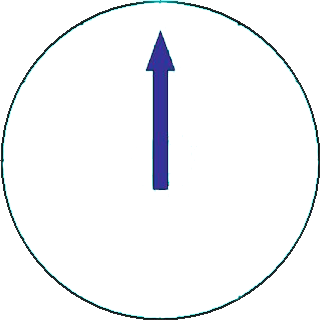 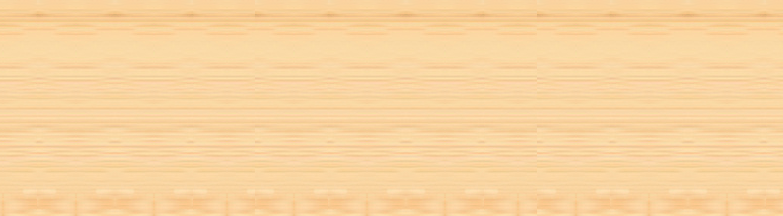 20 – x (km/h)
C
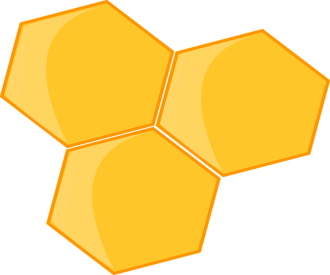 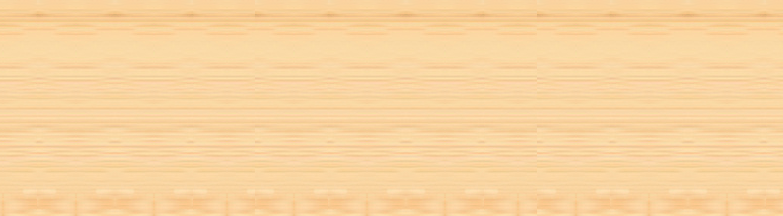 D
20 + x (km/h)
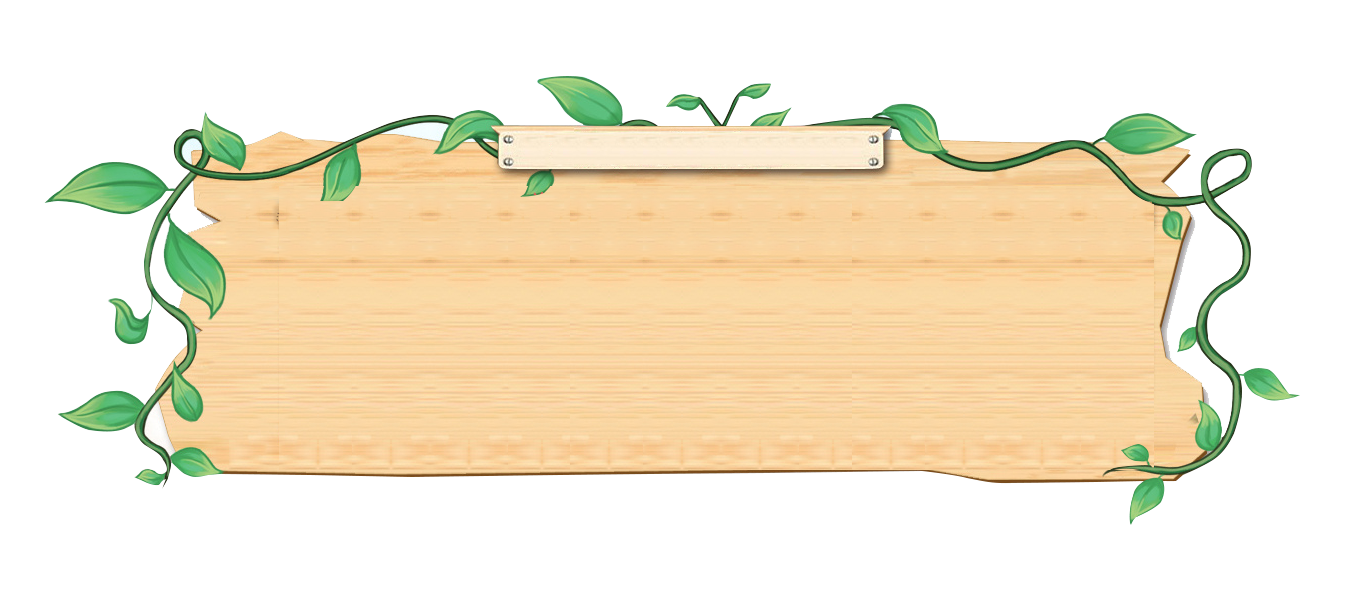 Câu 3. Chu vi một mảnh vườn hình chữ nhật là 45m. Biết chiều dài hơn chiều rộng 5m. Nếu gọi chiều rộng mảnh vườn là x; (x>0; m) thì phương trình của bài toán là
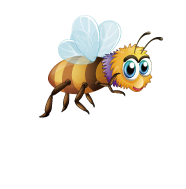 A
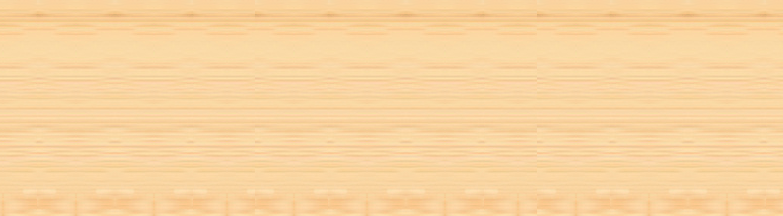 (2x + 5) . 2 = 45
HẾT GIỜ
B
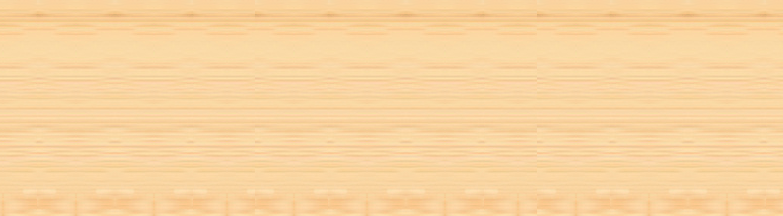 x + 3
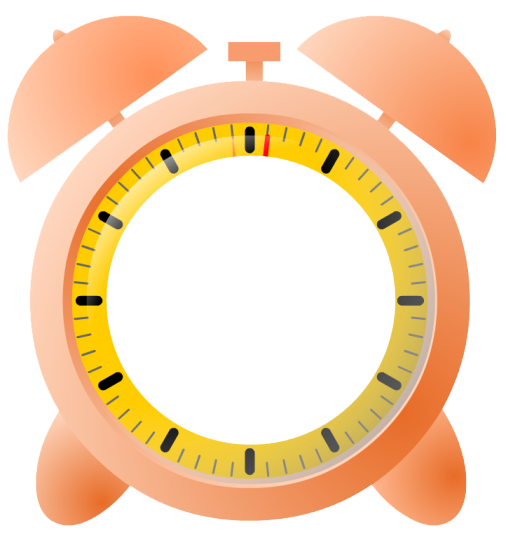 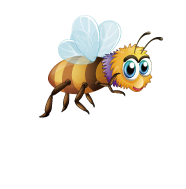 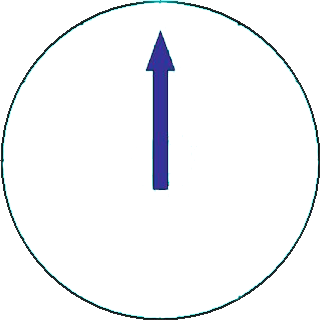 C
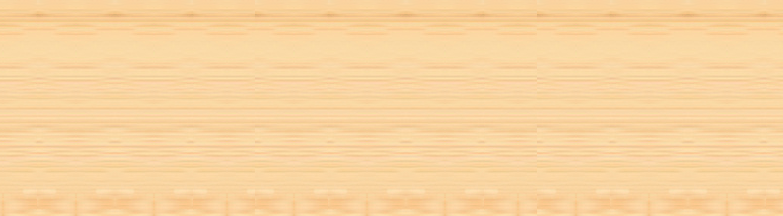 3 - x
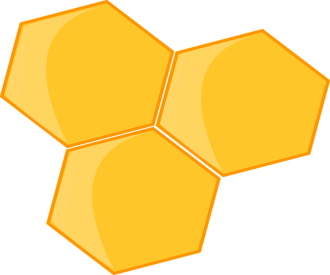 D
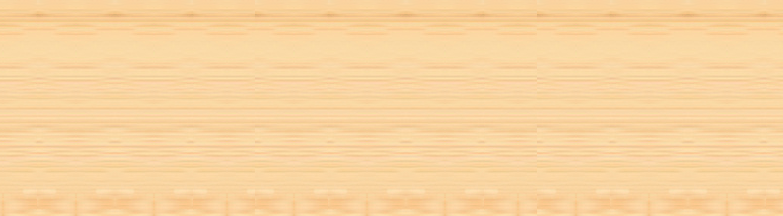 3x
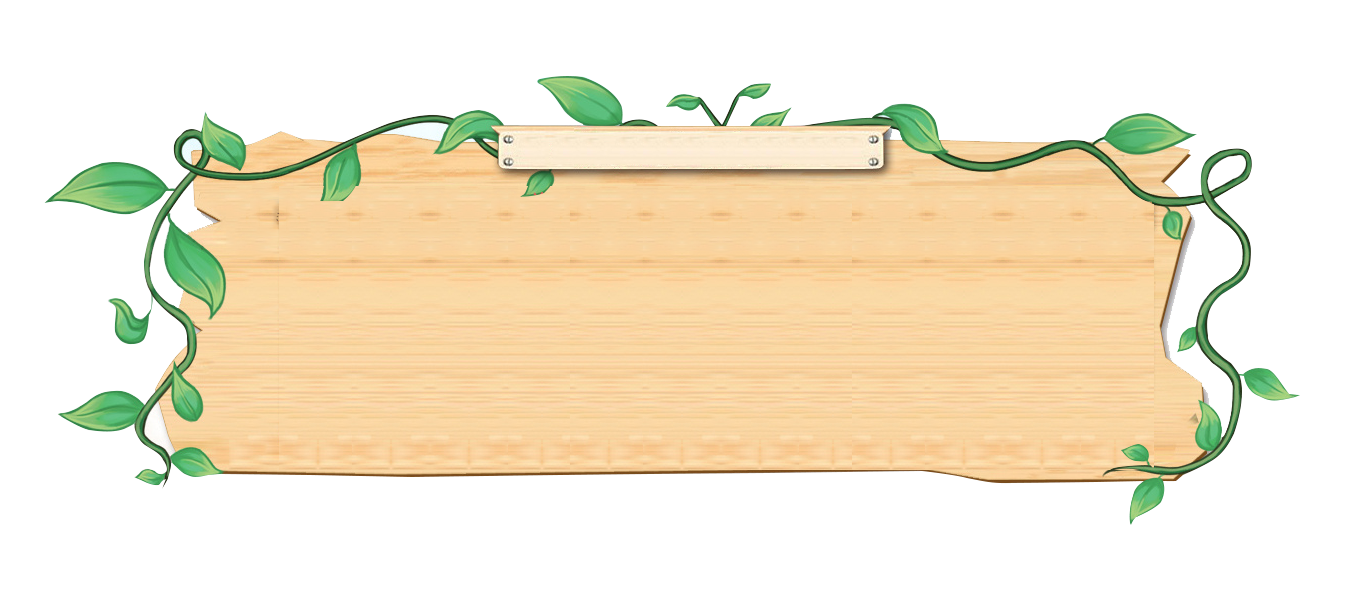 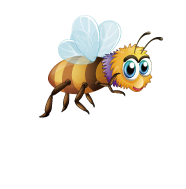 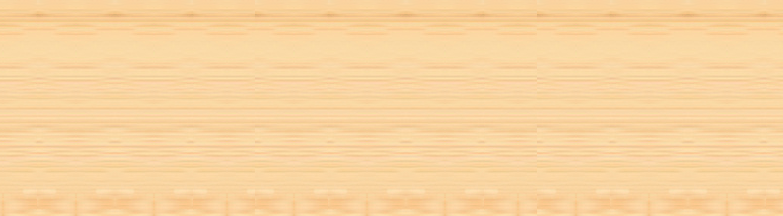 A
HẾT GIỜ
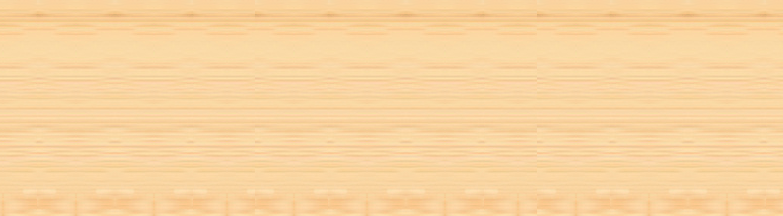 B
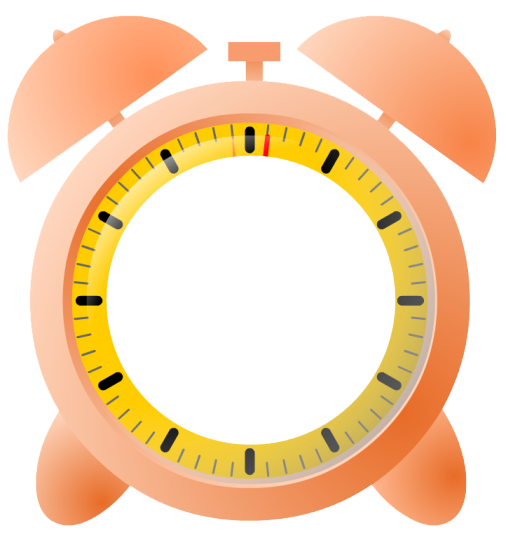 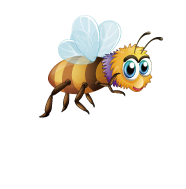 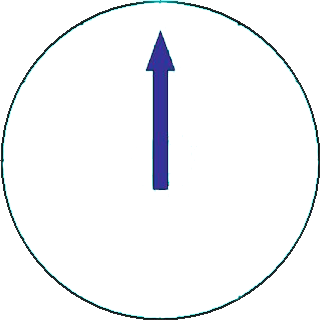 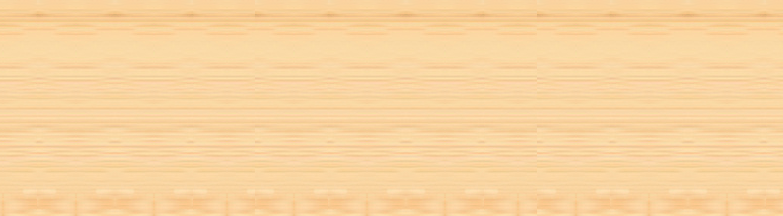 C
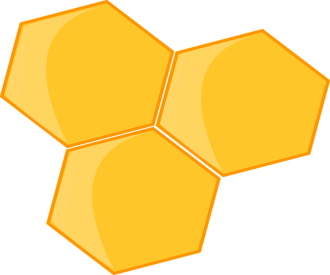 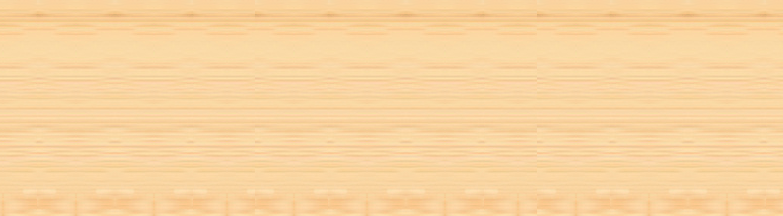 D
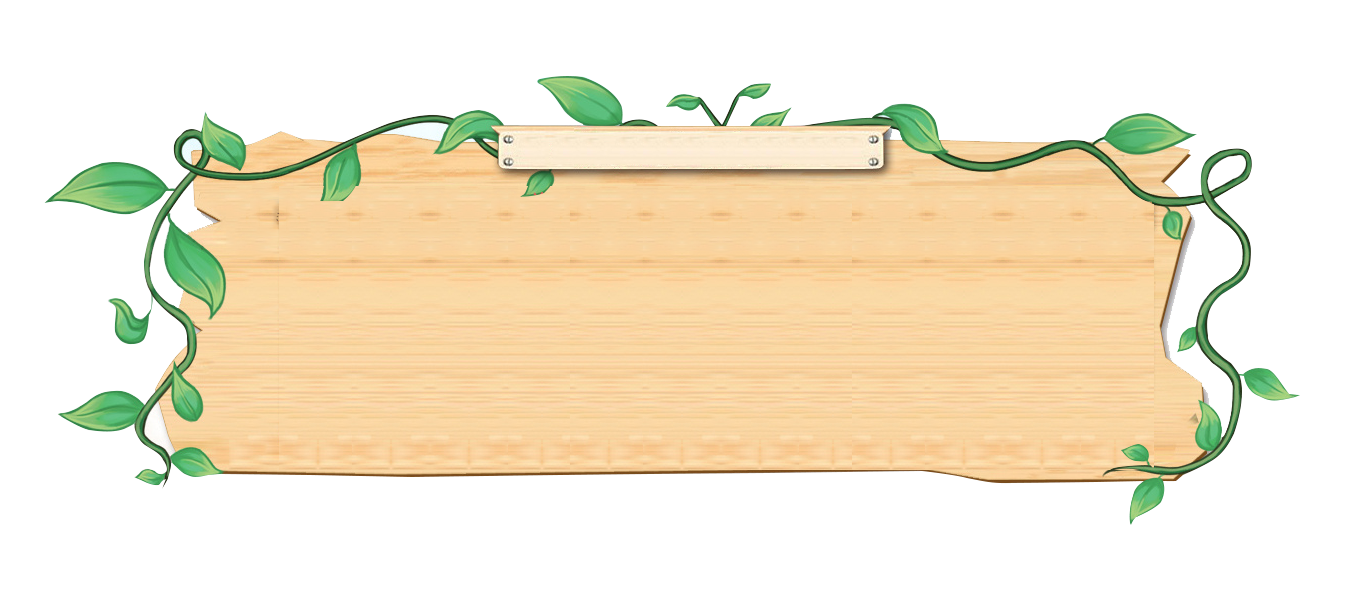 Câu 5. Một người đi xe máy từ A đến B, với vận tốc 30 km/h. Lúc về người đó đi với vận tốc 24 km/h. Do đó thời gian về lâu hơn thời gian đi là 30 phút. Hãy chọn câu đúng. Nếu gọi thời gian lúc đi là x (giờ, x>0) thì phương trình của bài toán là:
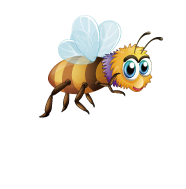 A
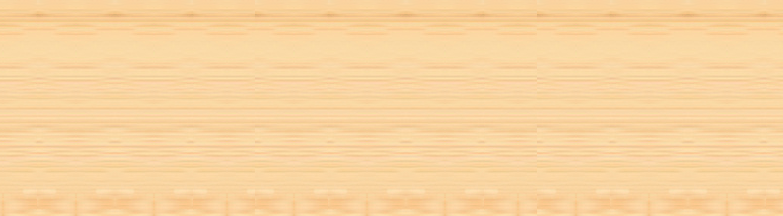 HẾT GIỜ
B
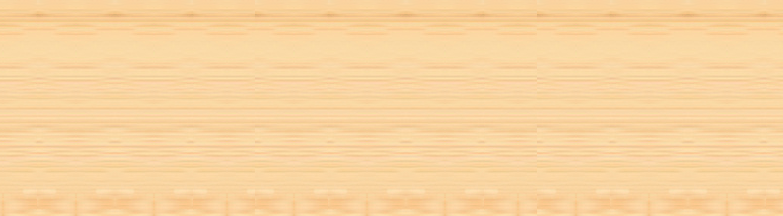 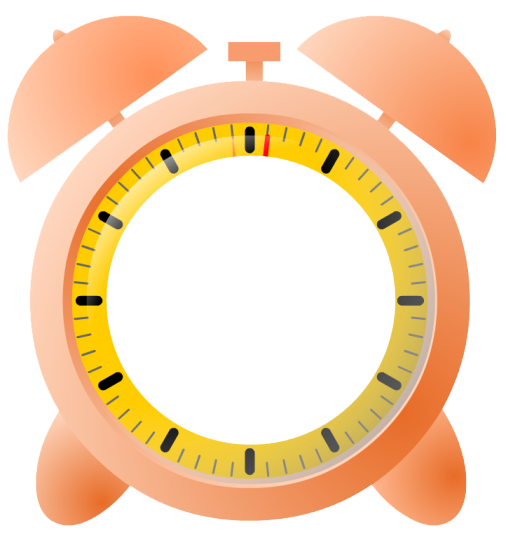 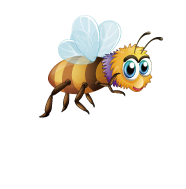 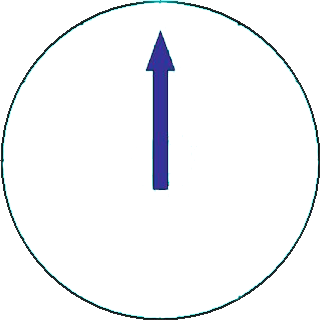 C
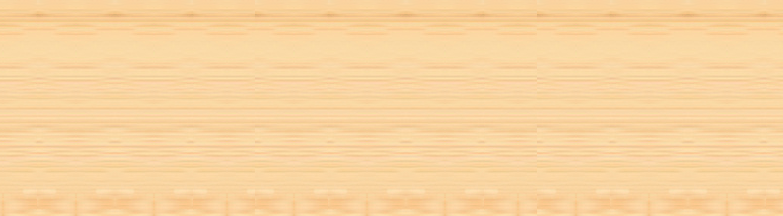 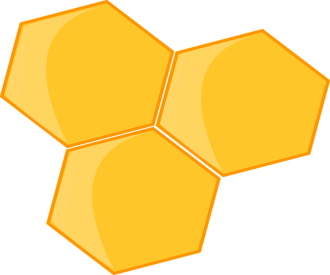 D
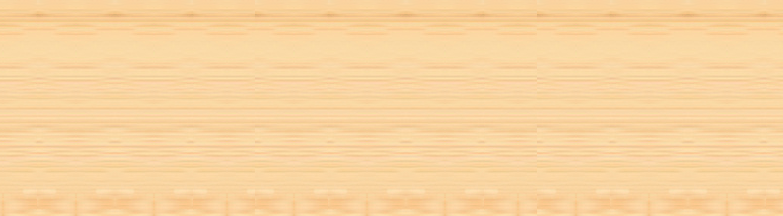 Bài 7.7 (SGK – tr.35) Chị Linh làm việc trong một ngân hàng và được thưởng Tết bằng 2,5 tháng lương. Tổng thu nhập một năm của chị Linh bao gồm 12 tháng lương và thưởng Tết là 290 triệu đồng. Hỏi lương hàng tháng của chị Linh là bao nhiêu?
Giải
Bài 7.8 (SGK – tr.35) 
Bác Hưng đầu tư 300 triệu đồng vào hai khoản: mua trái phiếu doanh nghiệp với lãi suất 8% một năm và gửi tiết kiệm ngân hàng với lãi suất 6% một năm. Cuối năm bác Hưng nhận được 22 triệu đồng tiền lãi. Hỏi bác Hưng đã đầu tư vào mỗi khoản bao nhiêu tiền?
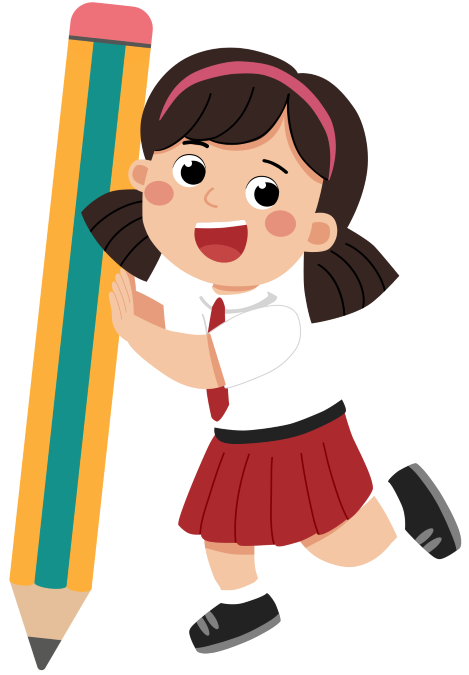 Giải
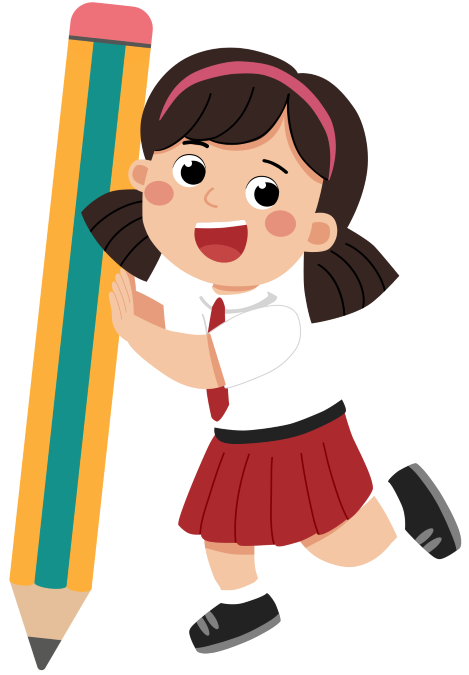 Bài 7.9 (SGK – tr.36) 
Nhân dịp khai trương, một siêu thị điện máy đã giảm giá nhiều mặt hàng để thu hút khách hàng. Tổng giá niêm yết của một chiếc ti vi loại A và một chiếc tủ lạnh loại B là 36,8 triệu đồng. Trong dịp này, ti vi loại A được giảm giá 30% và tủ lạnh loại B được giảm giá 25% nên bác Cường đã mua một chiếc ti vi và một chiếc tủ lạnh nói trên với tổng số tiền là 26,805 triệu đồng. Hỏi giá niêm yết của mỗi chiếc ti vi loại A và mỗi chiếc tủ lạnh loại B là bao nhiêu?
Giải
VẬN DỤNG
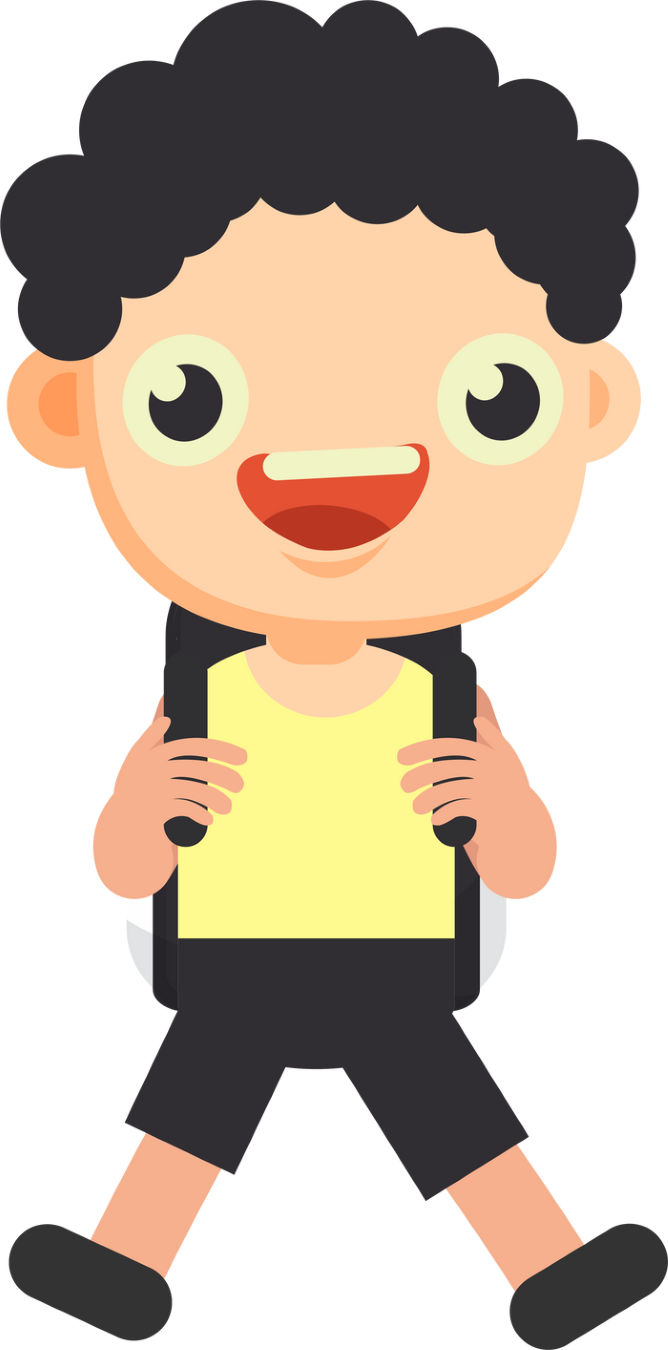 Bài 7.10 (SGK – tr.36)
Bạn Nam đi xe đạp rời nhà lúc 14 giờ với vận tốc 12 km/h. Khi Hùng đến nhà Nam vào lúc 14 giờ 10 phút thì mẹ Nam chỉ hướng đường đi của Nam cho Hùng và Hùng đi xe đạp đuổi theo với vận tốc 18 km/h. Hỏi đến lúc mấy giờ thì Hùng đuổi kịp Nam?
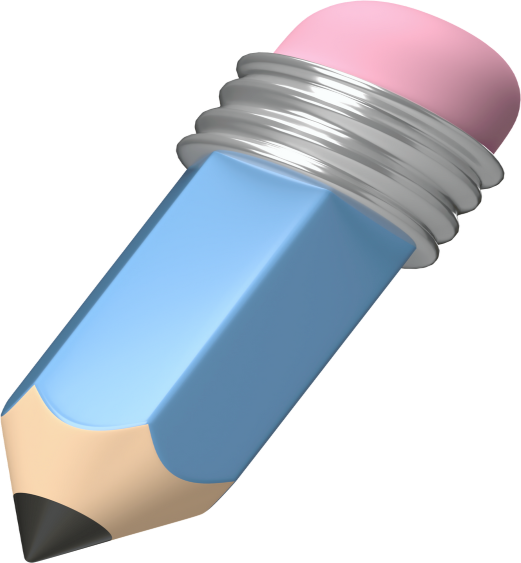 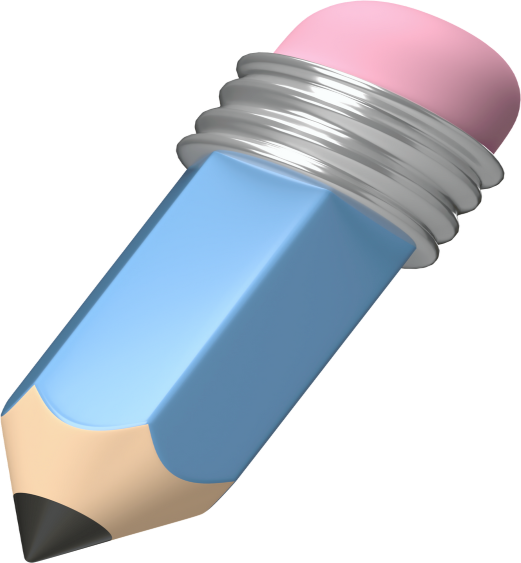 Giải
Bài 7.11 (SGK – tr.36)
Hai công ty viễn thông đưa ra hai gói cước cho điện thoại cố định như sau:
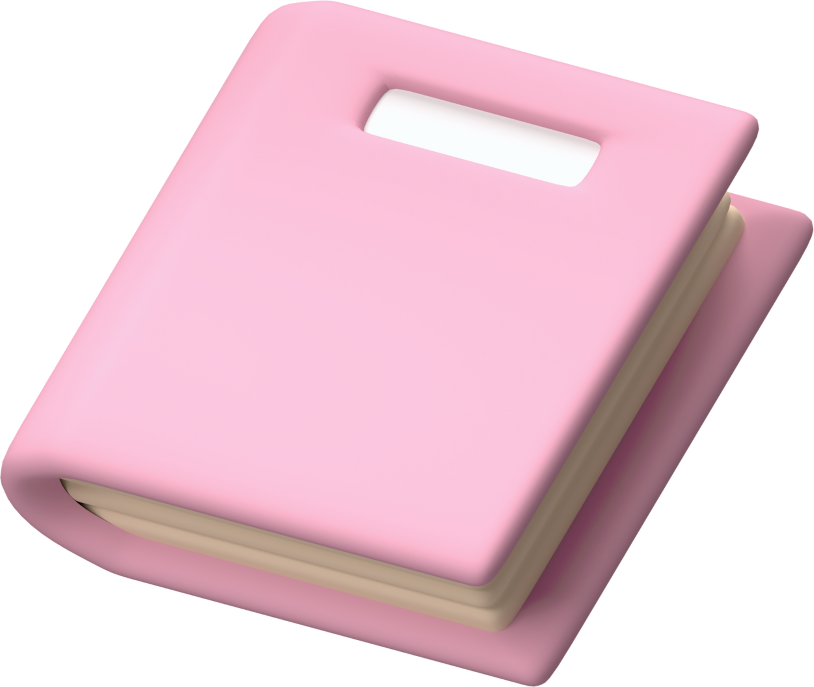 a) Gọi x là số phút gọi trong tháng. Hãy biểu thị theo x, số tiền phải trả trong tháng (tính theo nghìn đồng) khi sử dụng mỗi gói cước nói trên.
b) Hỏi với bao nhiêu phút gọi thì số tiền phải trả trong tháng khi sử dụng dịch vụ của hai công ty viễn thông này là như nhau?
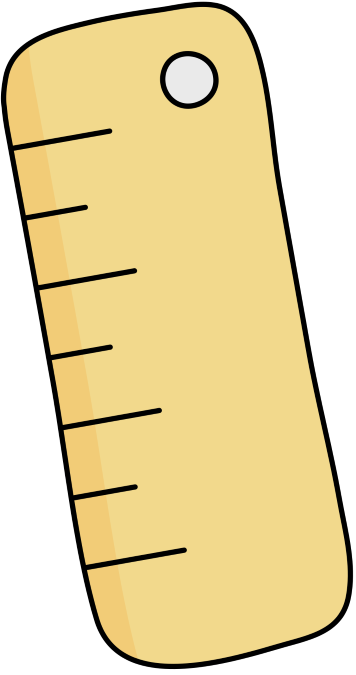 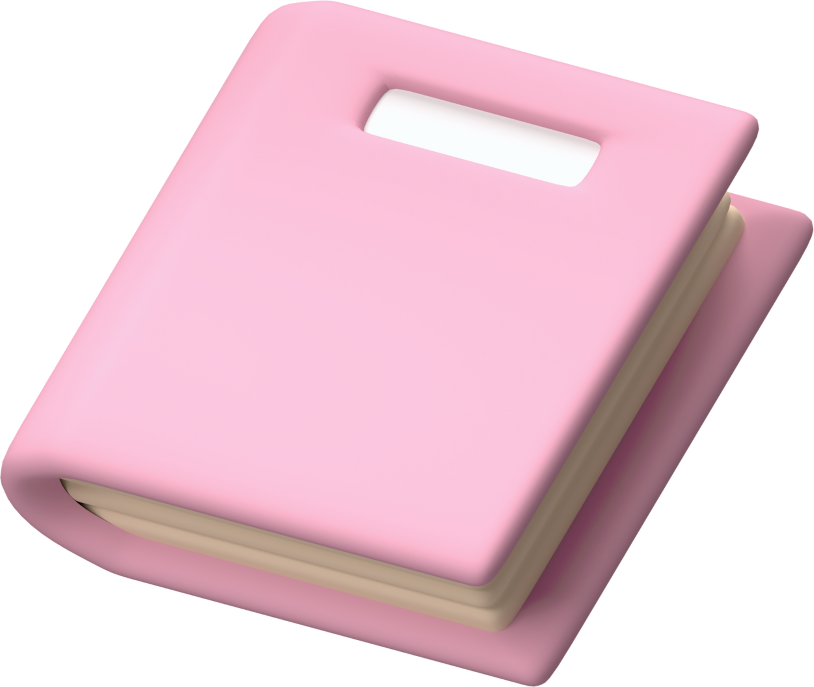 Giải
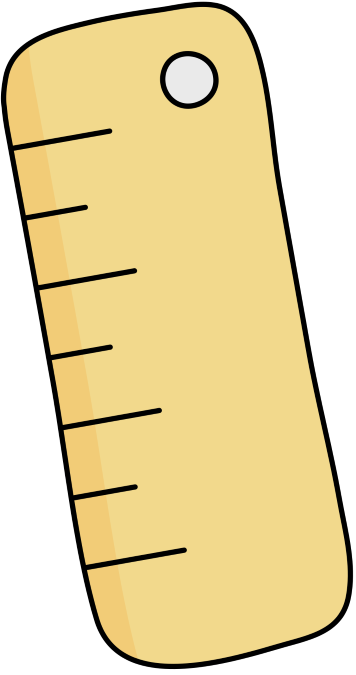 HƯỚNG DẪN VỀ NHÀ
Ôn tập kiến thức đã học.
Đọc và chuẩn bị trước: Luyện tập chung.
Hoàn thành bài tập trong SBT.
CẢM ƠN CÁC EM 
ĐÃ THAM GIA TIẾT HỌC!